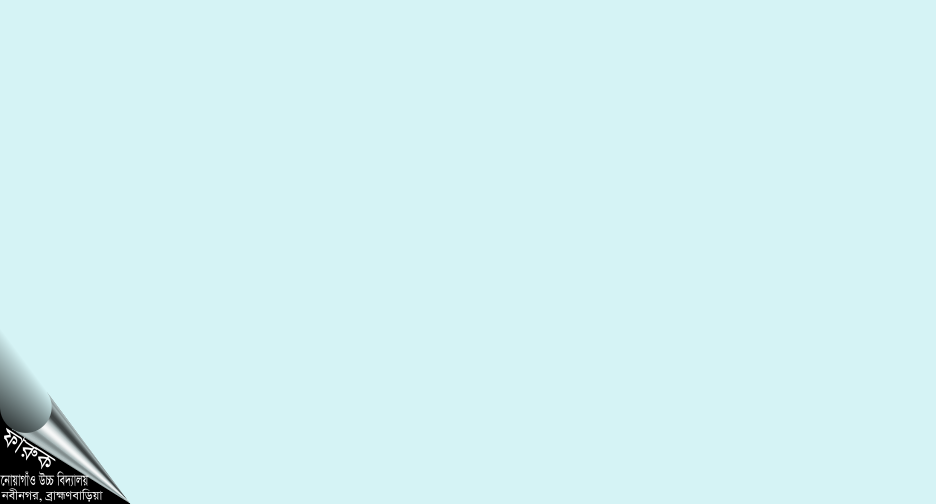 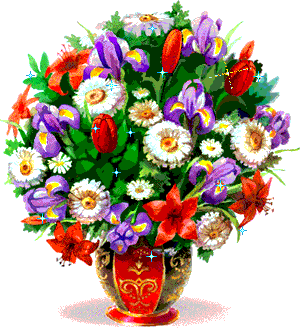 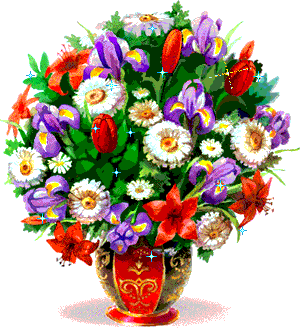 আজকের অনলাইন মিডিয়া ক্লাসে সকলকে
স্বাগত
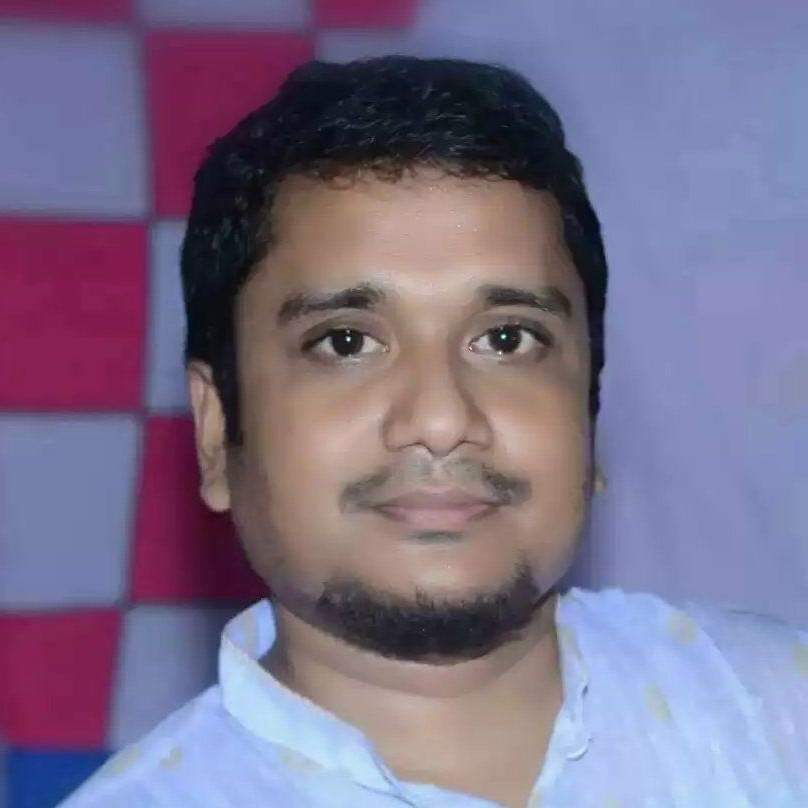 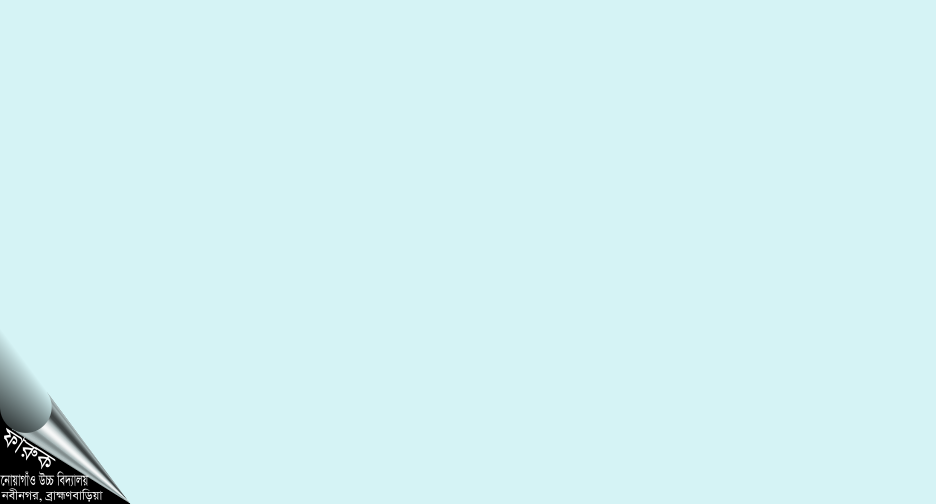 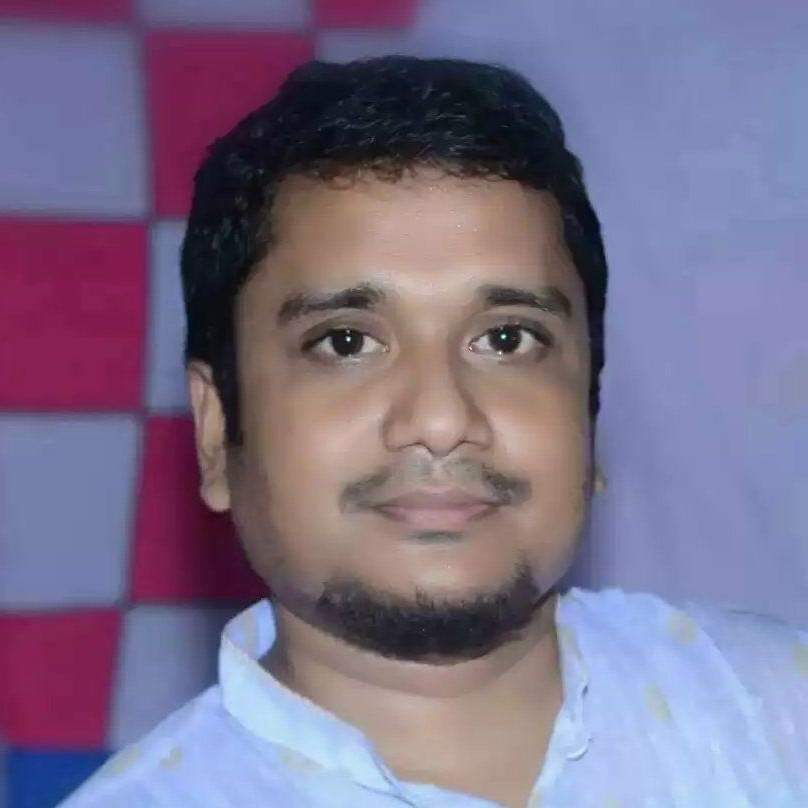 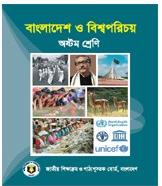 মোহাম্মদ আতিকুল্লাহ ইউসুফি
সহকারী শিক্ষক- ৪৪৫৮২৫
ছাগলনাইয়া পাইলট বালিকা উচ্চ বিদ্যালয়,
উপজেলাঃ ছাগলনাইয়া,
জেলাঃ ফেনী ।
শ্রেণি    :  ৮ম
বিষয়   : বাংলাদেশ ও বিশ্বপরিচয়
অধ্যায়  : একাদশ 
সময়    : 15 মিনিট 
তারিখ  : ০2/০9/২০2০ খ্রিঃ
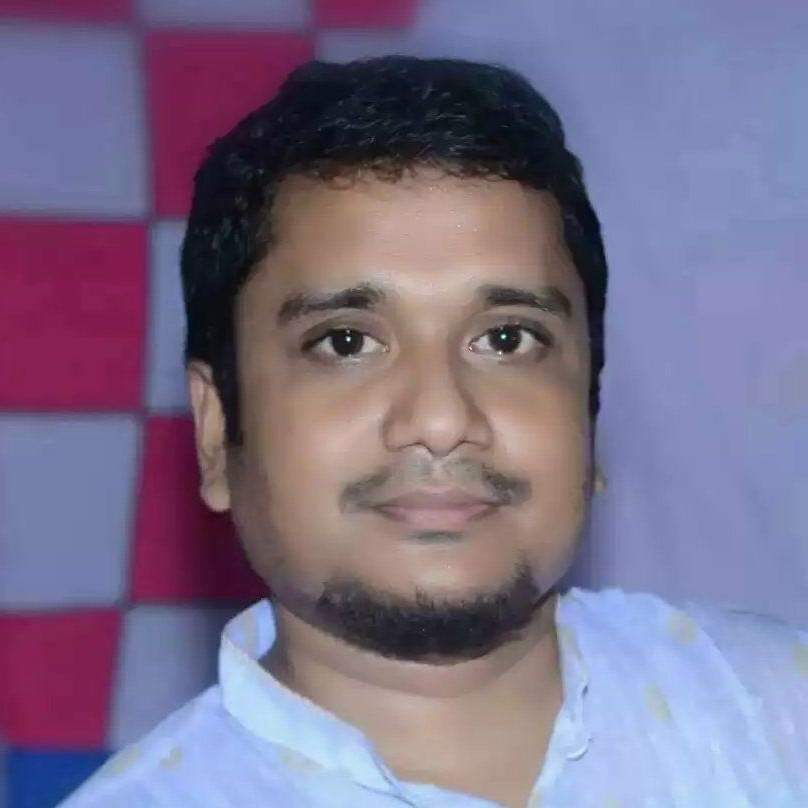 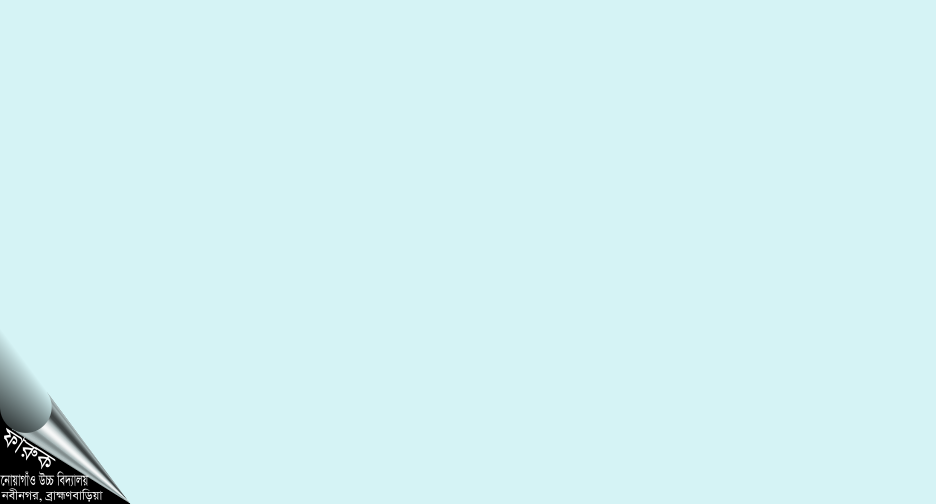 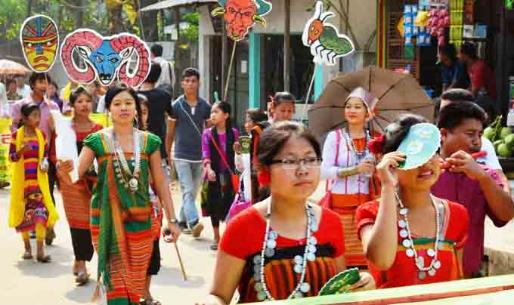 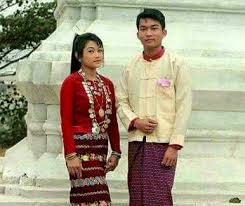 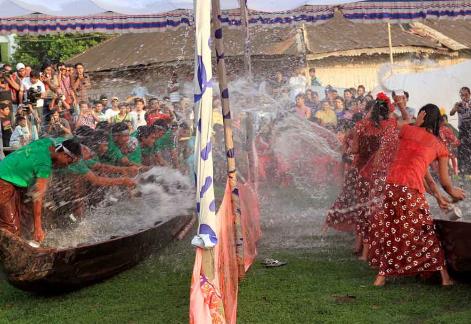 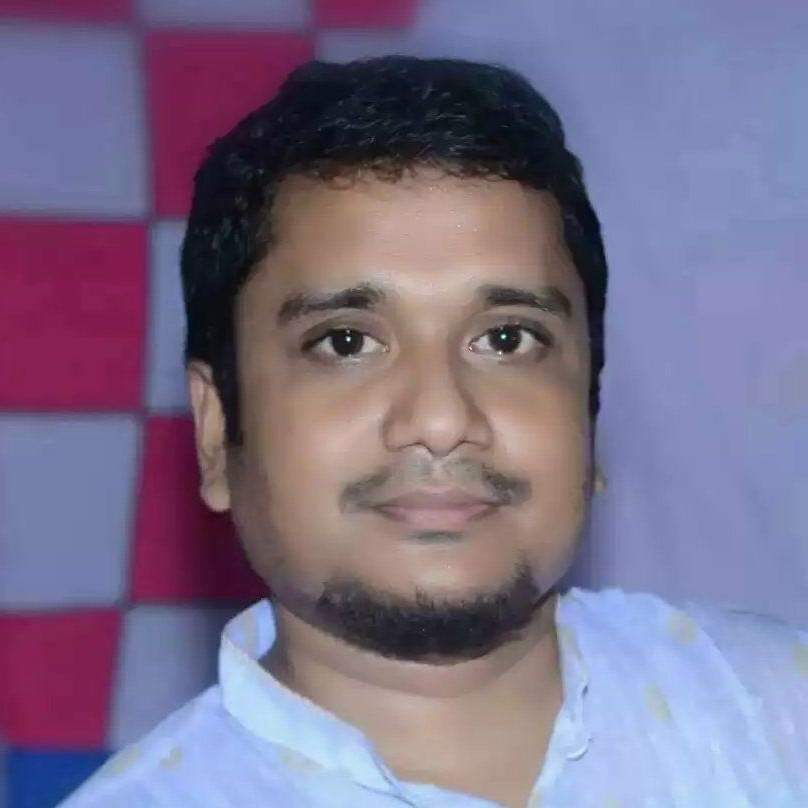 [Speaker Notes: শিক্ষার্থীদের ছবিগুলো দেখিয়ে বিভিন্ন প্রশ্ন জিজ্ঞাসা করে পাঠের শিরোনাম ঘোষনা করব।]
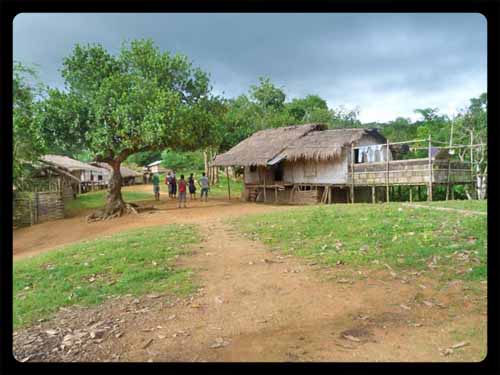 মারমা
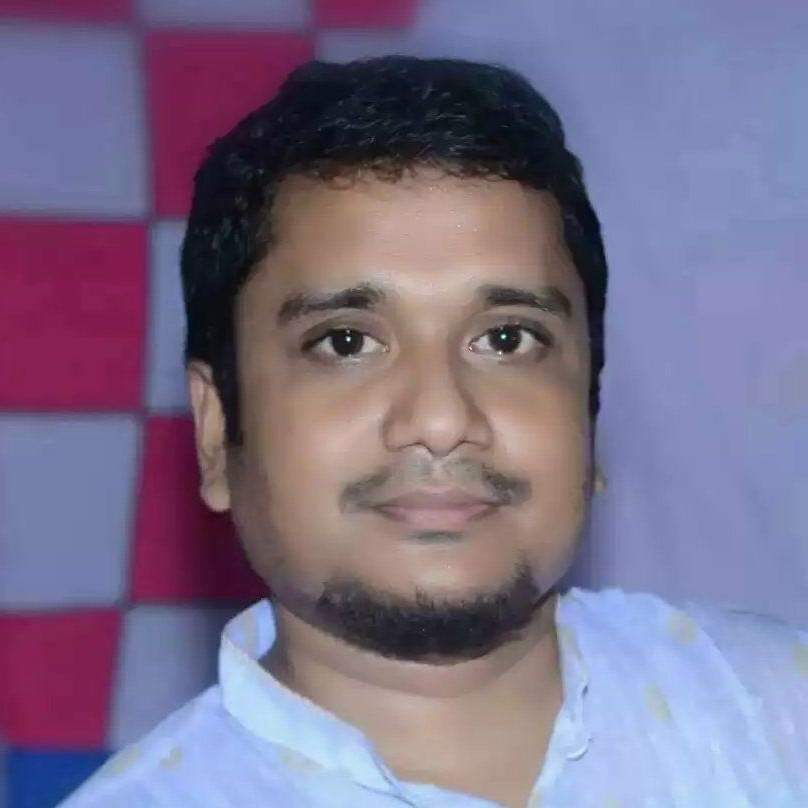 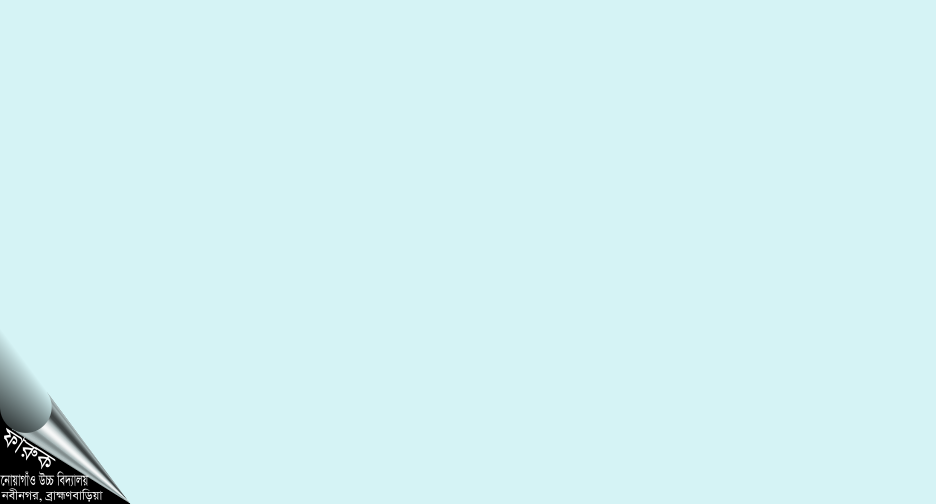 এই পাঠ শেষে শিক্ষার্থীরা...
মারমারা কোথায় বাস করে তা বলতে পারবে ;
মারমাদের সামাজিক জীবন সম্পর্কে ব্যাখ্যা করতে পারবে ;
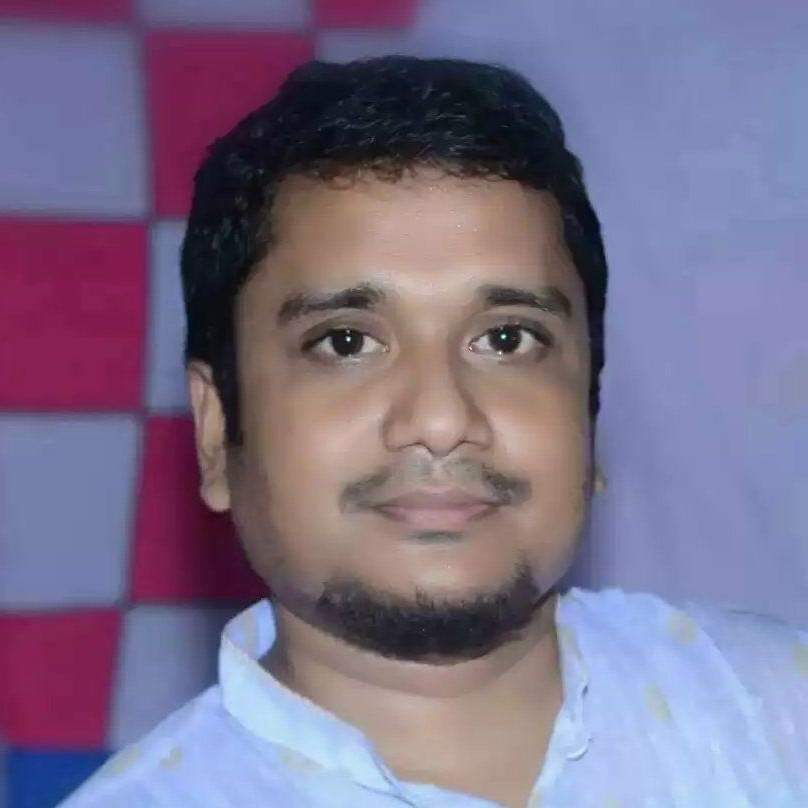 মারমাদের ধর্মীয় জীবন সম্পর্কে ব্যাখ্যা করতে পারবে ;
মারমাদের সাংস্কৃতিক জীবনের বৈশিষ্ট্যগুলো বর্ণনা করতে পারবে।
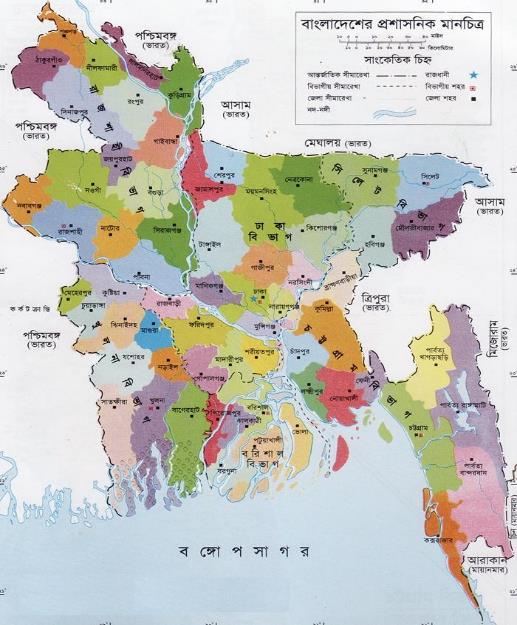 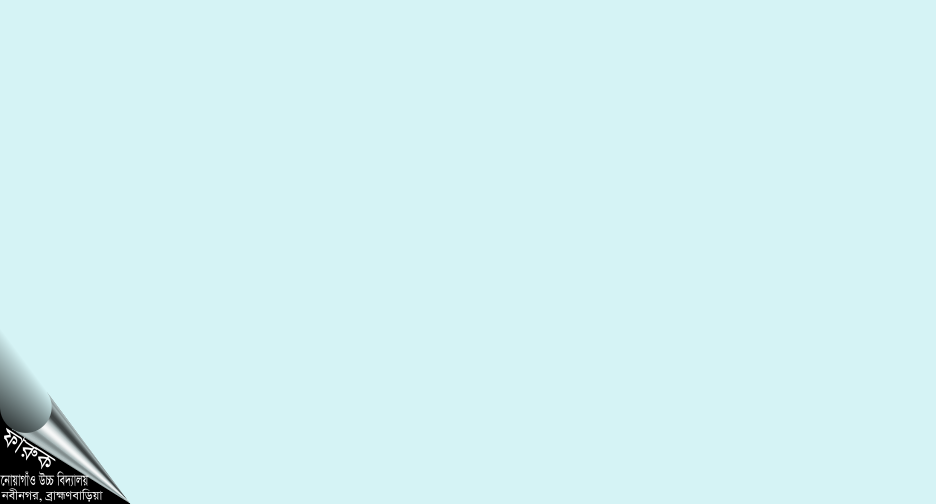 তোমরা কি বলতে পারবে মারমা সম্প্রদায় কোন কোন অঞ্চলে বাস করে ?
খাগড়াছড়ি
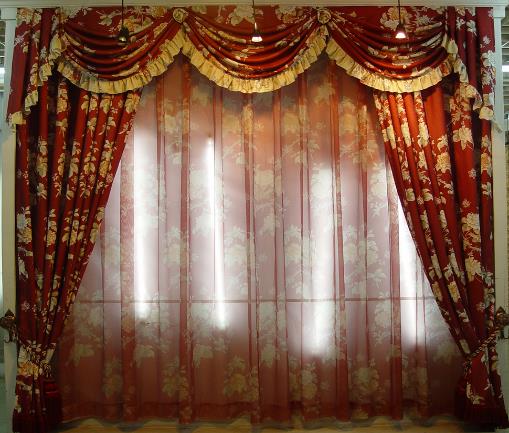 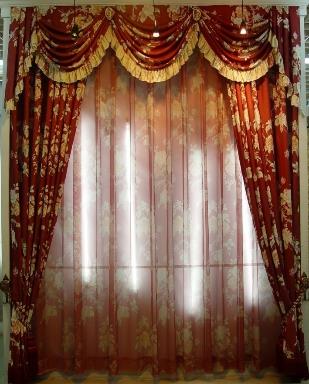 খাগড়াছড়ি
রাঙ্গামাটি
রাঙ্গামাটি
বান্দরবান
বান্দরবান
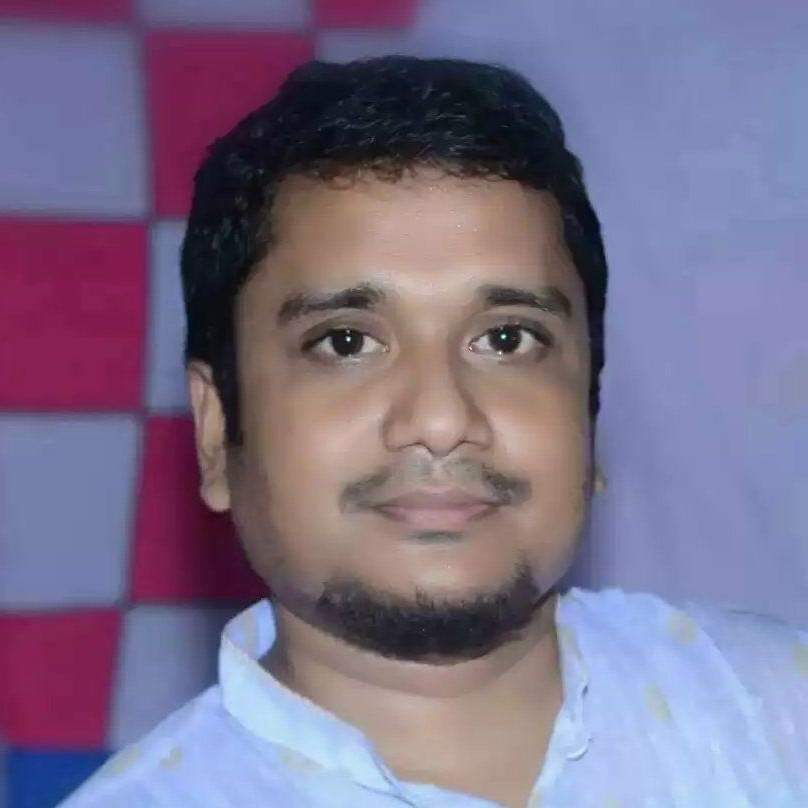 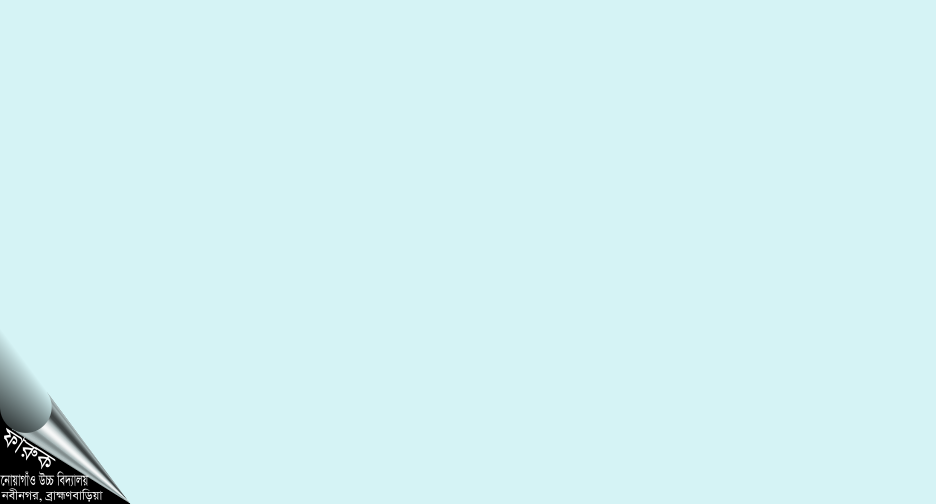 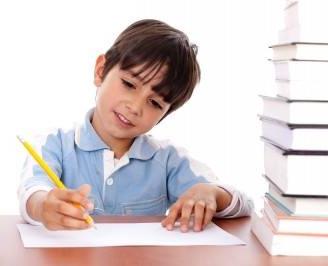 সময়
৩ মিনিট
একক কাজ
১। মারমারা বাংলাদেশের কোন কোন জেলায় বসবাস করে ?
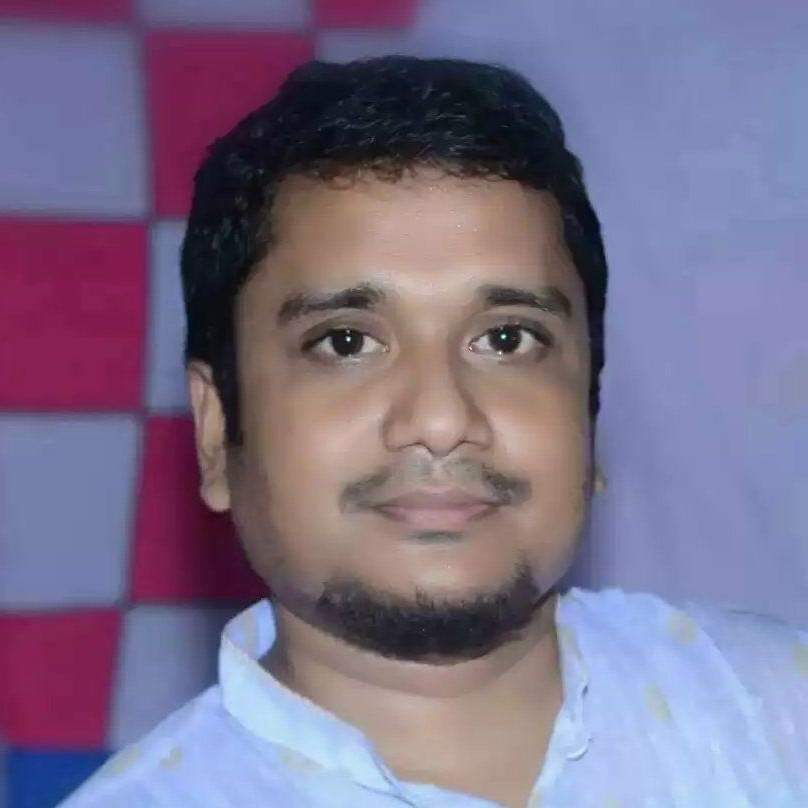 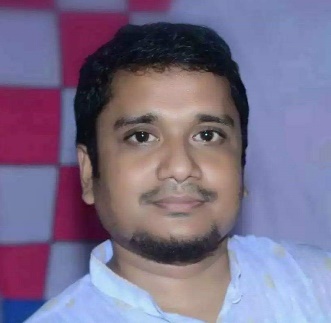 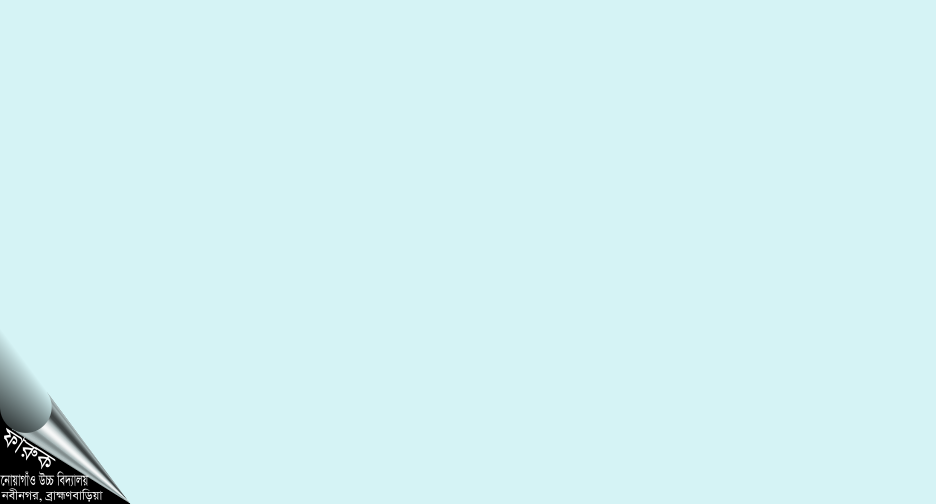 মারমাদের সামাজিক জীবন
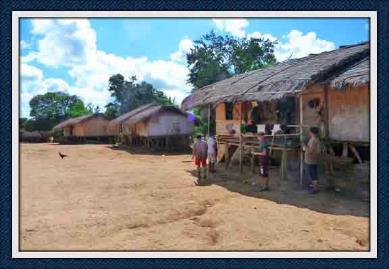 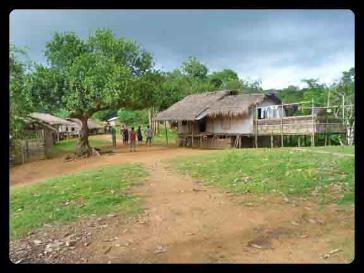 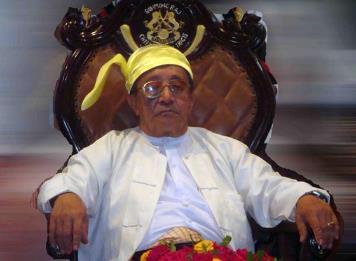 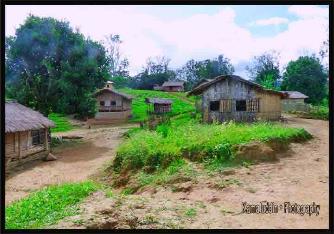 বোমাং রাজা
প্রত্যেক মৌজায় কতগুলো গ্রাম থাকে।
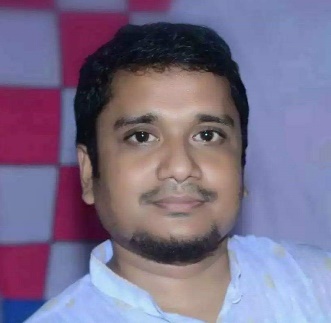 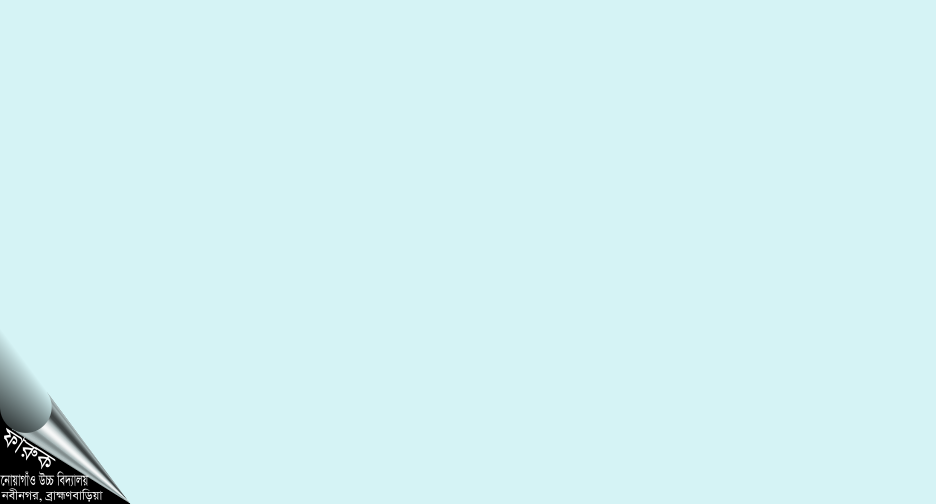 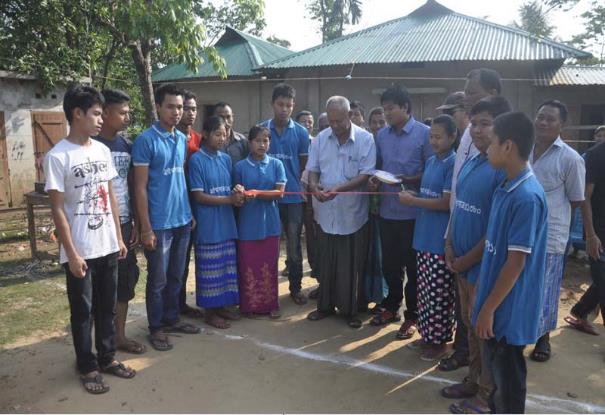 গ্রাম প্রধান
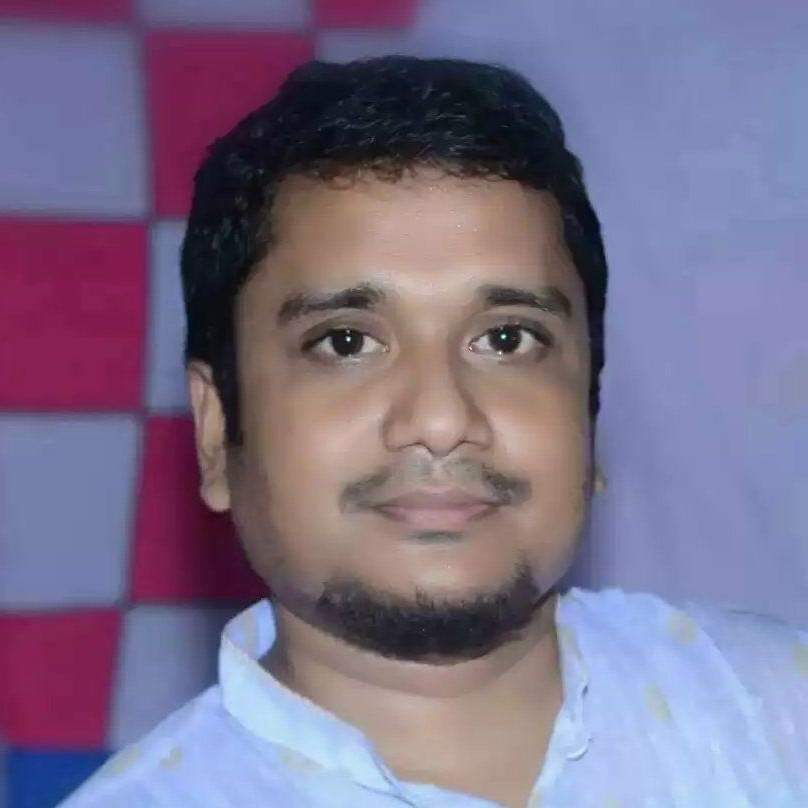 গ্রামবাসী গ্রামের প্রধান মনোনীত করে।
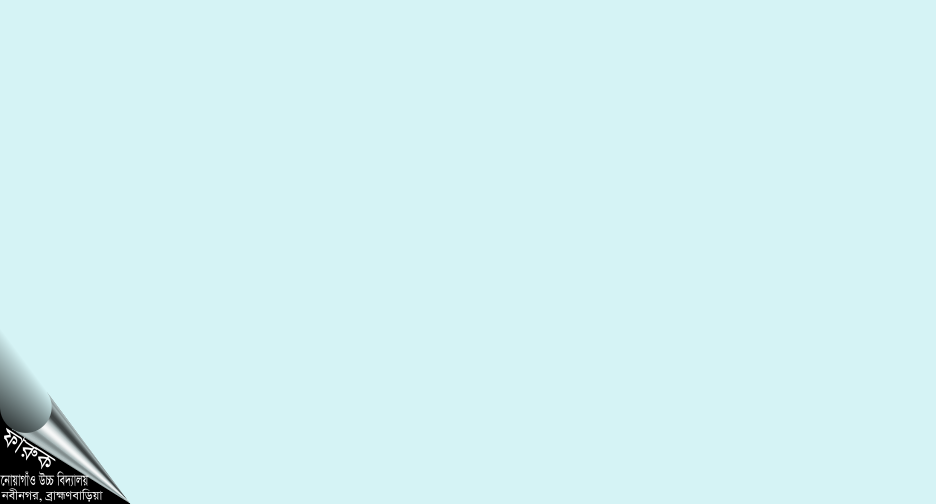 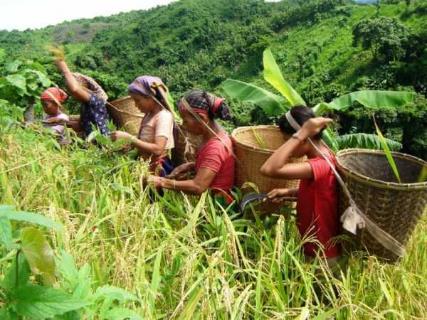 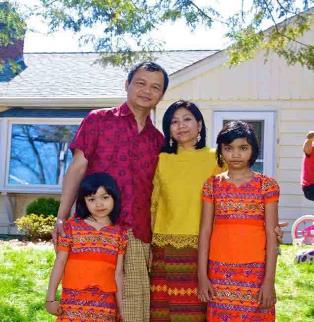 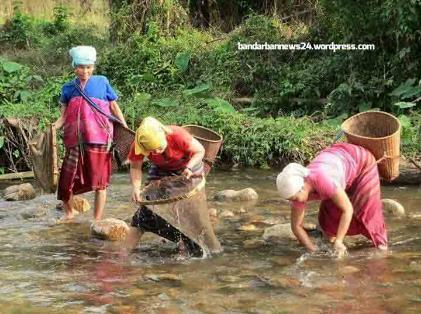 মারমা পরিবারে পিতার স্থান সর্বোচ্চ হলেও পারিবারিক কাজকর্মে মাতা উল্লেখযোগ্য ভূমিকা পালন করে।
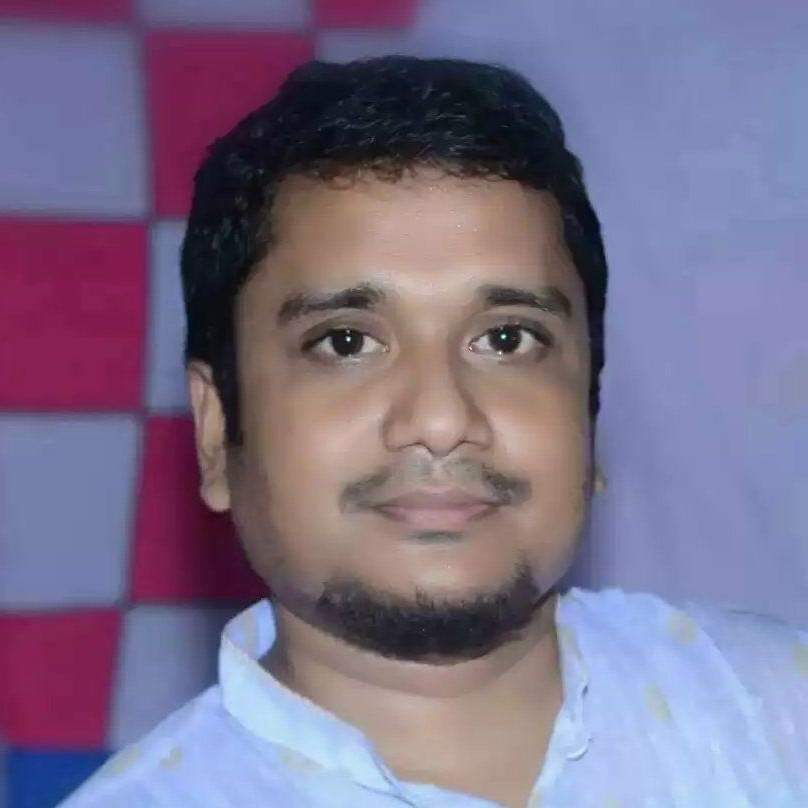 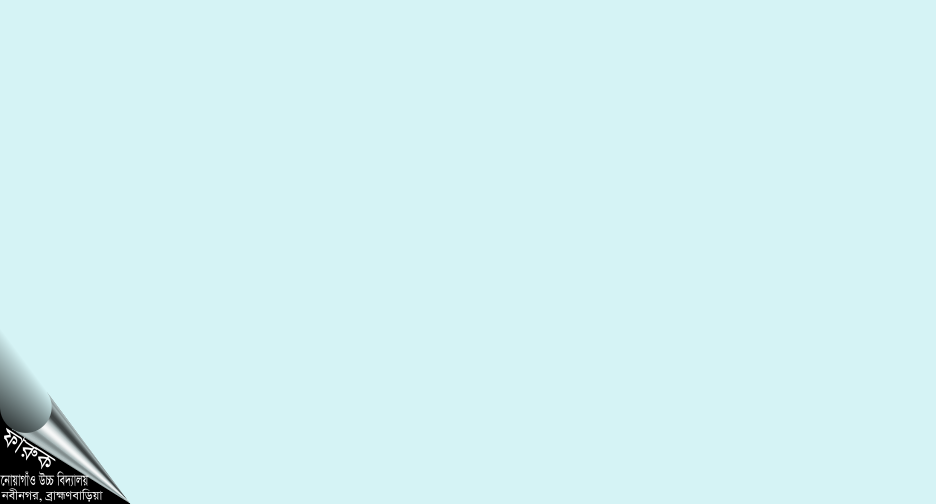 মারমাদের ধর্মীয় জীবন
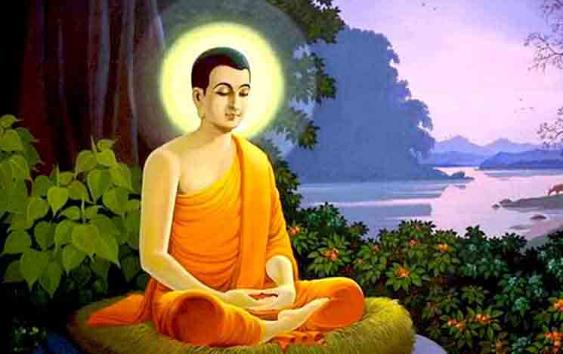 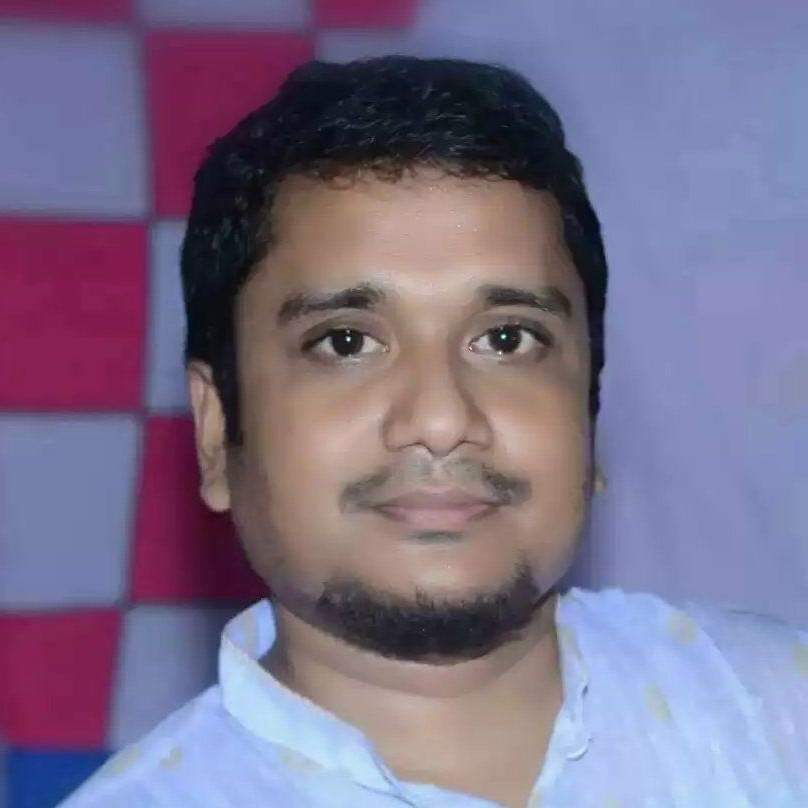 মারমারা বৌদ্ধ ধর্মাবলম্বী
প্রায় প্রত্যেকটি গ্রামে বৌদ্ধবিহার ‘কিয়াং’ দেখা যায়।
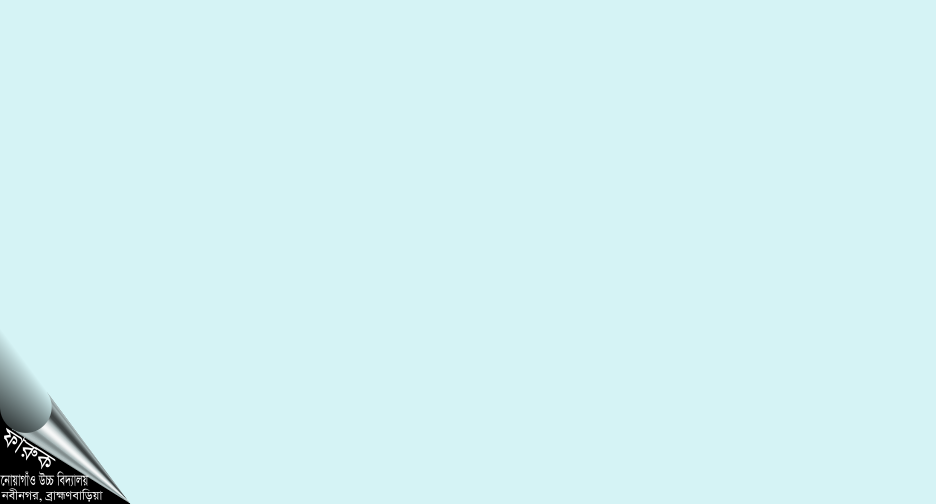 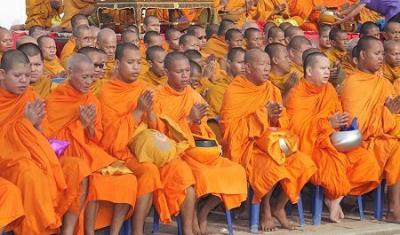 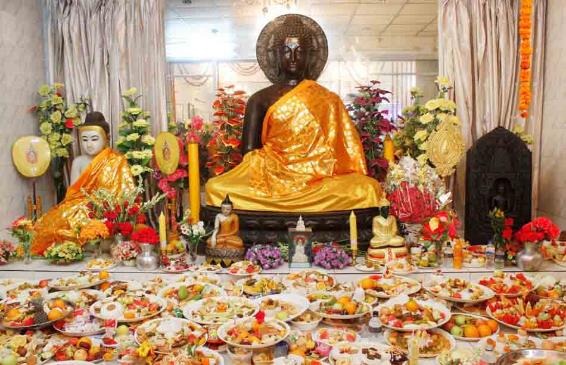 মারমারা বিভিন্ন উৎসবে বৌদ্ধমন্দিরে গিয়ে ফুল দিয়ে এবং প্রদীপ জালিয়ে বুদ্ধের পূজা করে।
বৌদ্ধ ভিক্ষু
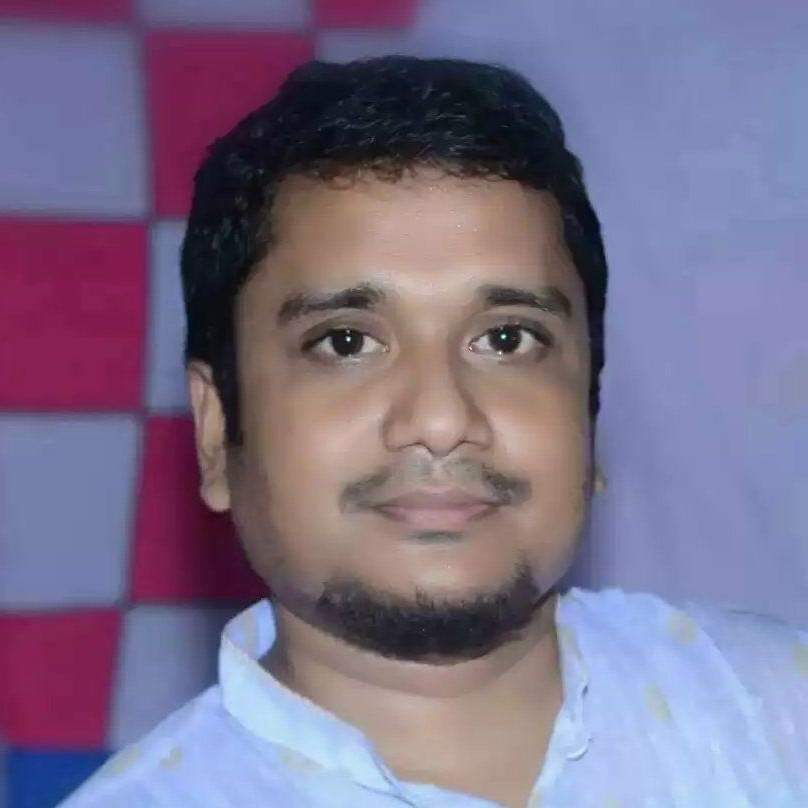 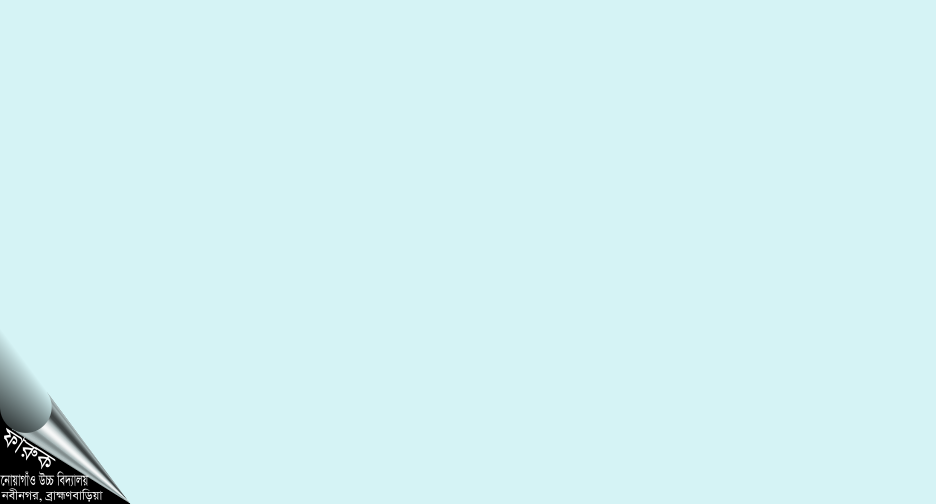 সময়
৬ মিনিট
কাজ
 পারিবারিক কাজকর্মে মাতাই উল্লেখযোগ্য ভূমিকা পালন করে, ব্যাখ্যা কর।
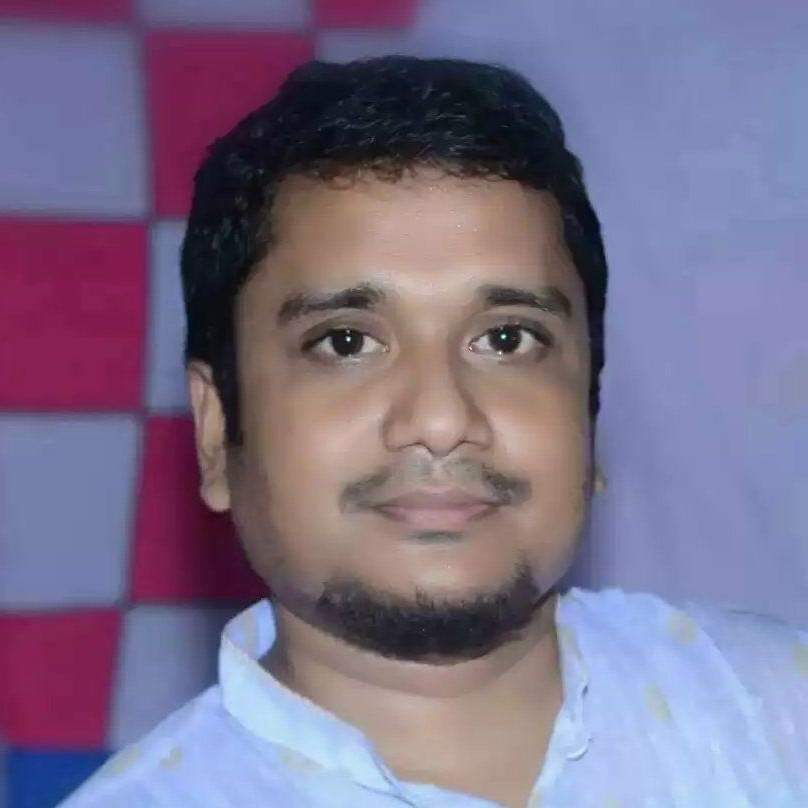 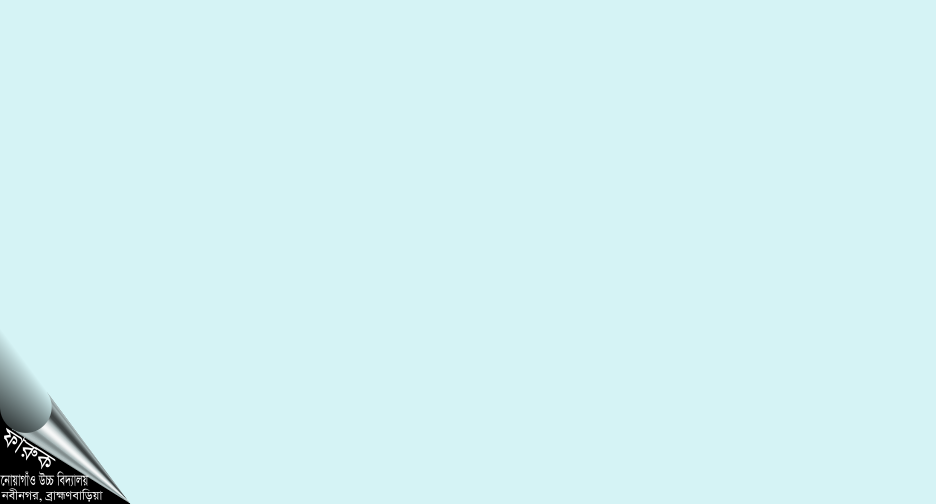 মারমাদের সাংস্কৃতিক জীবন
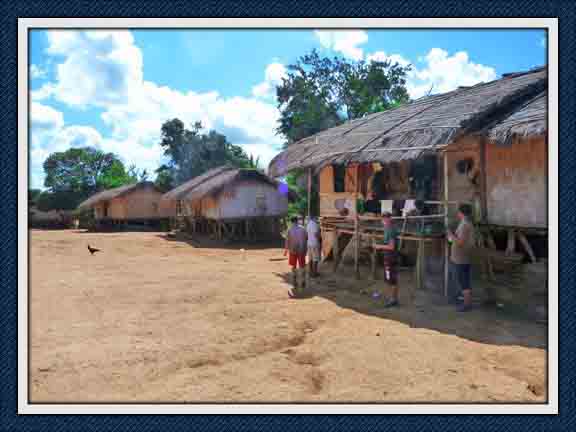 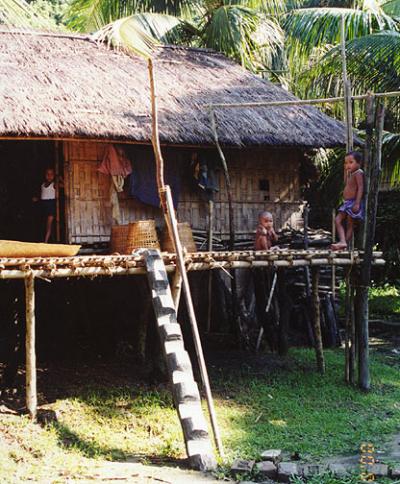 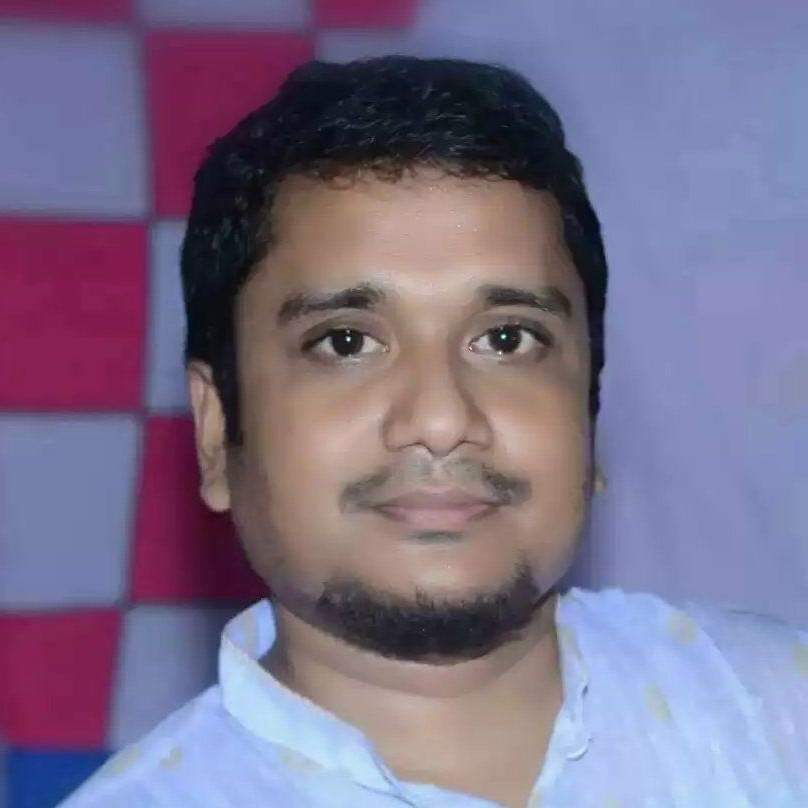 মারমাদের ঘরবাড়ি বাশ, কাঠ ও ছনের তৈরি যা কয়েকটি খুঁটির উপর মাটি থেকে ৬-৭ ফুট উপরে নির্মিত হয়।
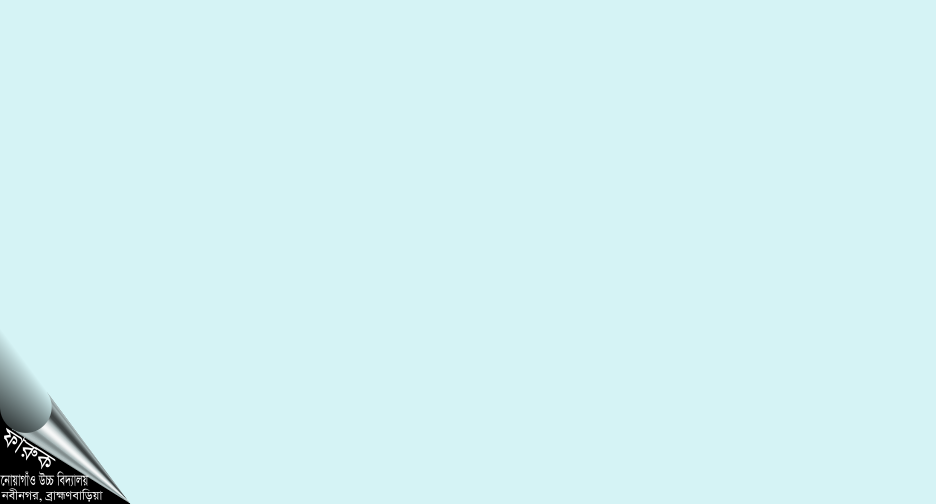 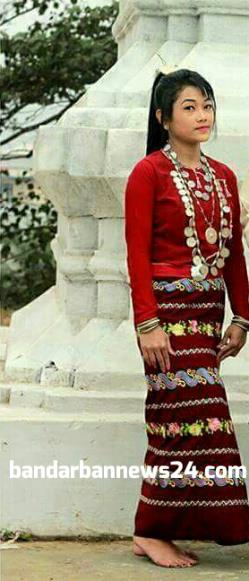 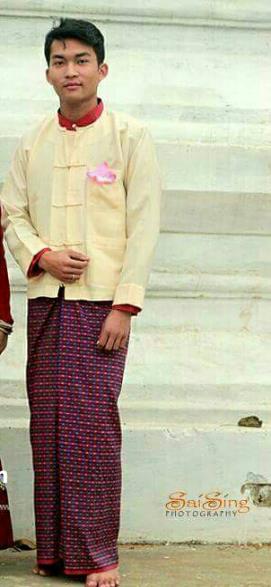 মারমা পুরুষেরা গায়ে জামা ও লুঙ্গি পরে।
মারমা মহিলারা গায়ে যে ব্লাউজ পরে তার নাম ‘আঞ্জি’।
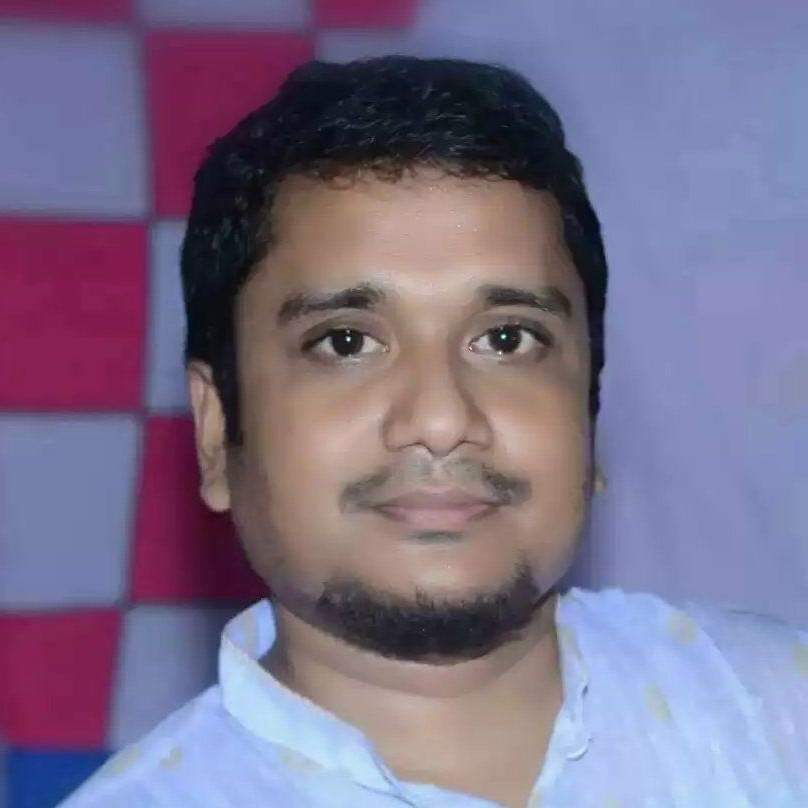 মারমা মহিলারা ‘থামি’ পরে।
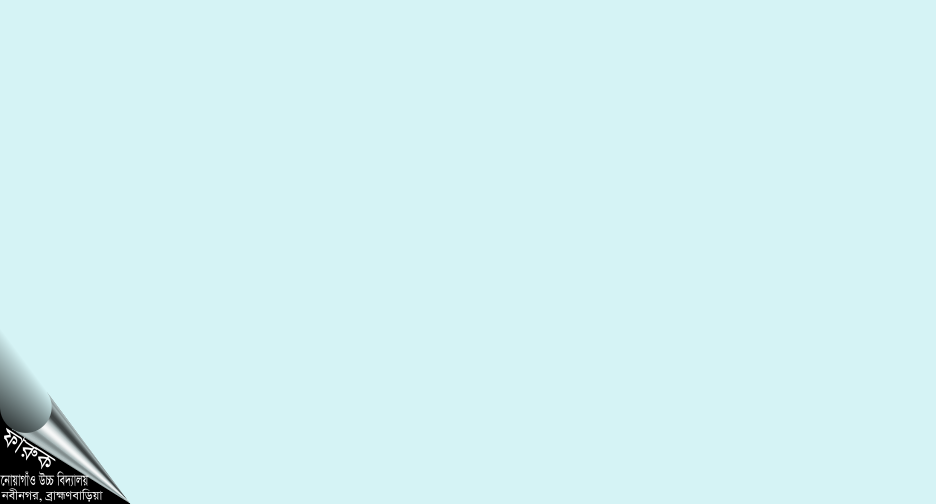 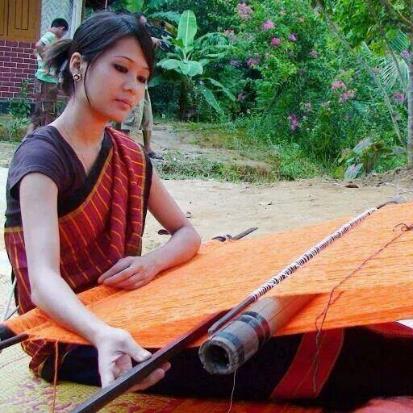 কাপড় বোনার কাজে মারমা        	নারীরা দক্ষ।
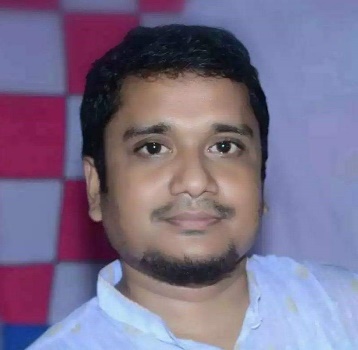 মারমারা ভাতের সাথে মাছ, মাংস এবং শাকসবজি খেতে ভালোবাসে।
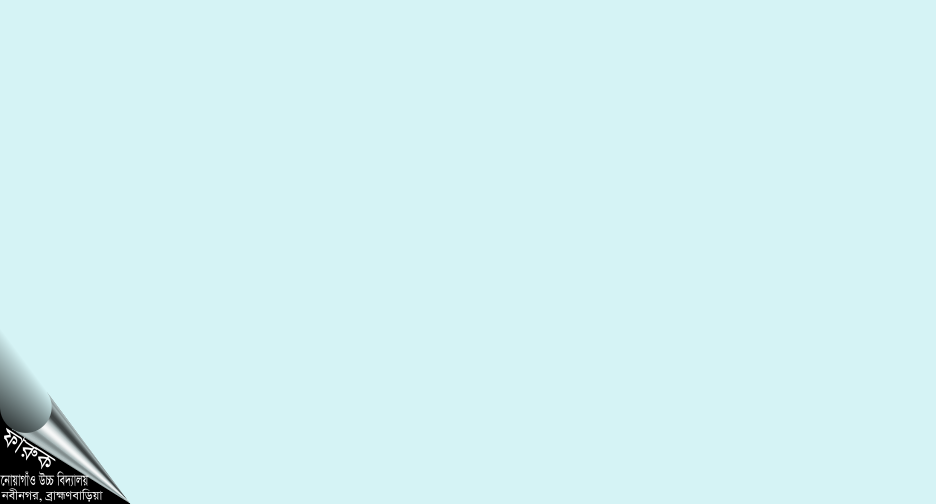 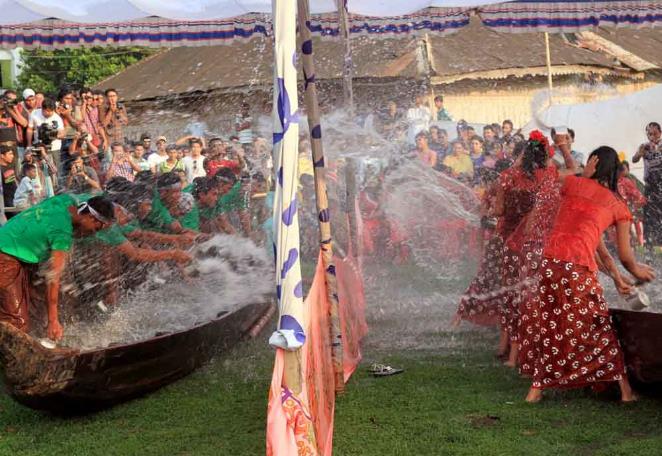 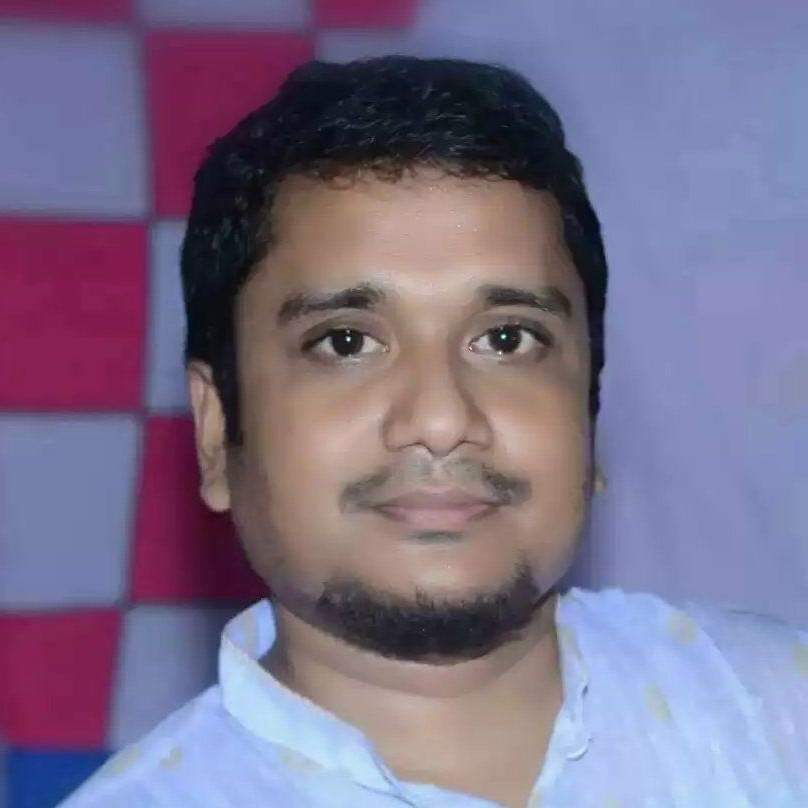 পুরাতন বর্ষকে বিদায় ও নববর্ষকে বরণ উপলক্ষে ‘পানিখেলা’।
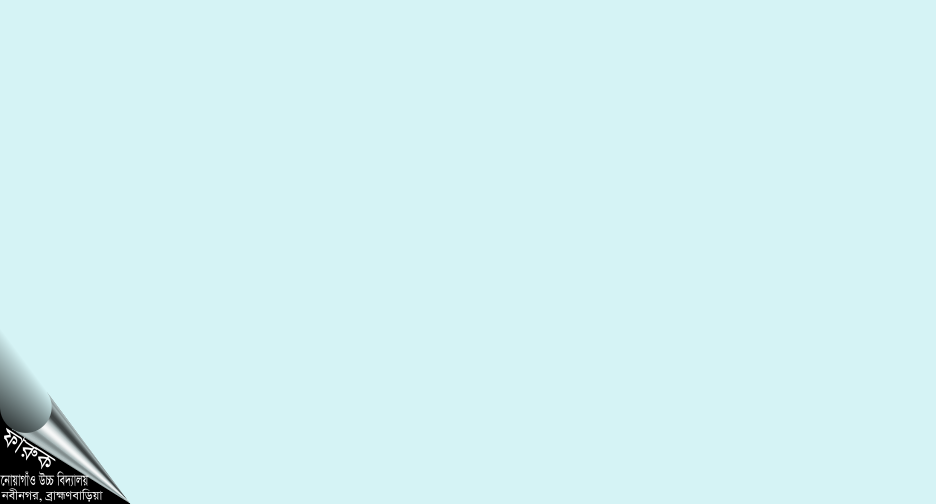 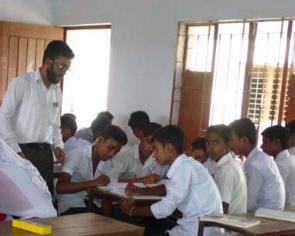 বাসায় কাজ
“মারমাদের সাংস্কৃতিক জীবন ব্যবস্থা খুবই বৈচিত্রপূর্ণ” বিশ্লেষণ কর।
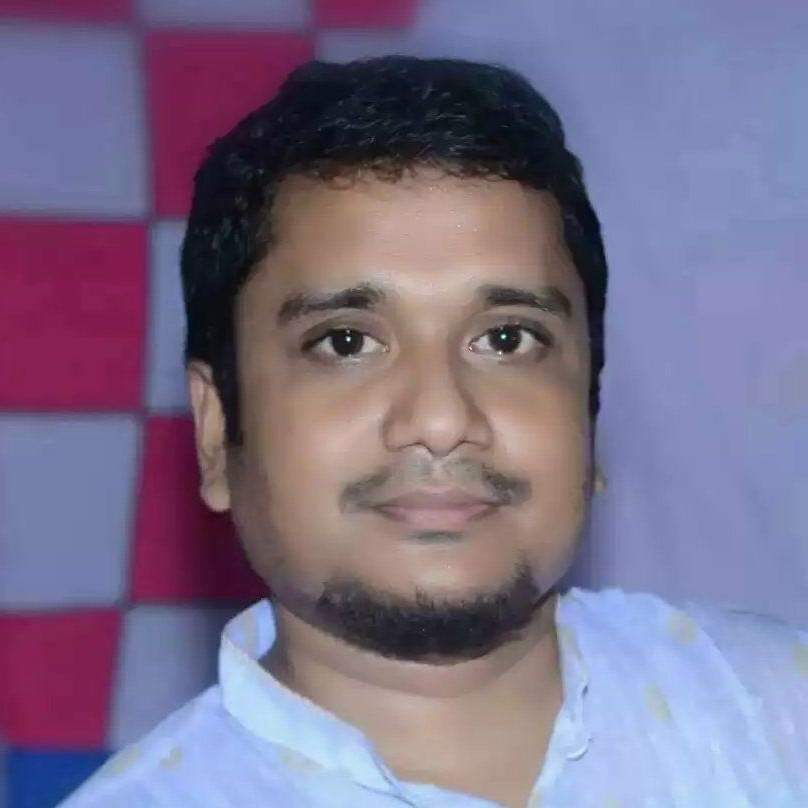 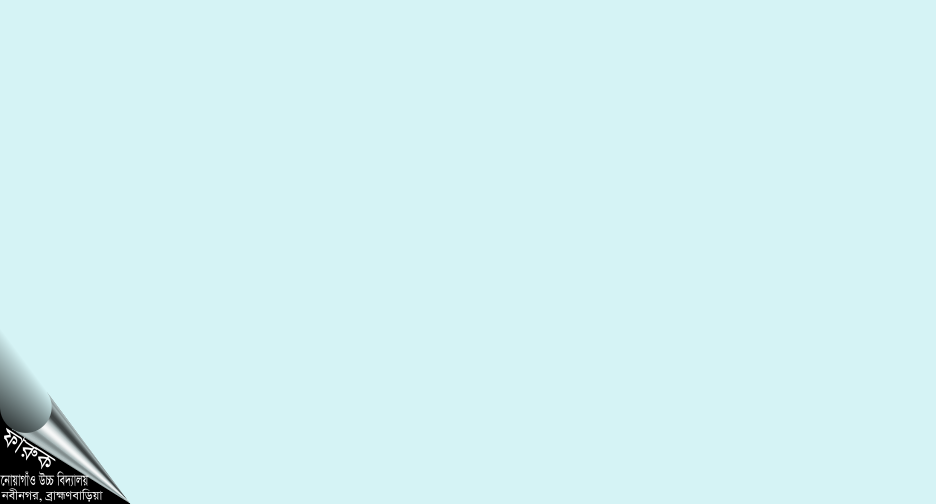 মূল্যায়ন
১। মারমা শব্দটি কোন শব্দ থেকে এসেছে ?


(ক) ম্রাইমা
(খ) চাংমা
(গ) অষ্ট্রালয়েড
(ঘ) রাখাইন
২। মারমারা গ্রাম প্রধানকে কি বলে ?


(ঘ) মান্দি
(গ) রোয়া
(ক) বোমাং চীফ
(খ) রোয়াজা
৩। মারমারা কোন ধর্মের অনুসারী ?


(গ) ইসলাম
(ক) হিন্দু
(খ) বৌদ্ধ
(ঘ) খ্রিষ্টান
৪। মারমারা নববর্ষকে বরণ করার জন্য কোন উৎসবটি পালন করে ?
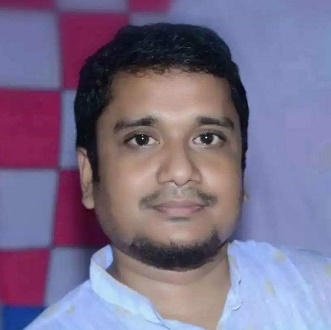 

(খ) বিজু
(গ) ঝুমুর নাচ
(ক) সাংগ্রাই
(ঘ) একটিও নয়
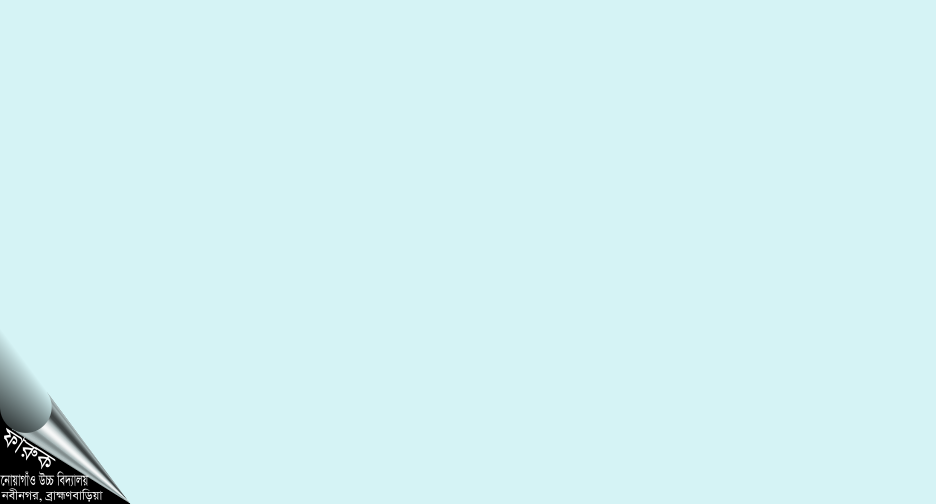 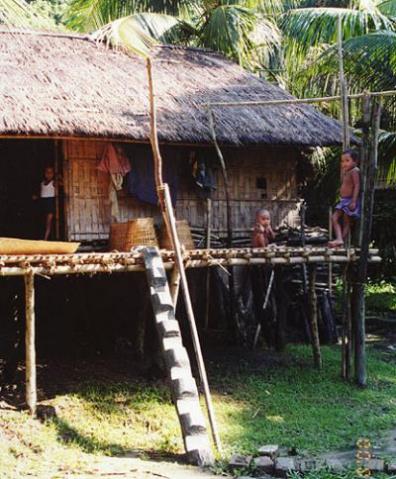 বাড়ির কাজ
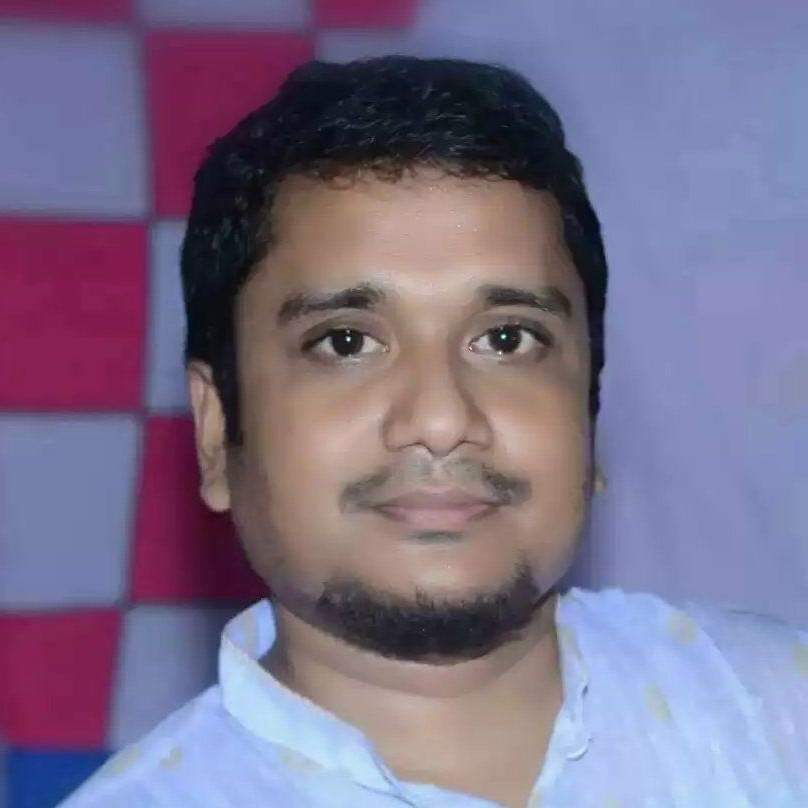 মারমাদের ধর্মীয় জীবনের বৈশিষ্ট্য লিখে আনবে।
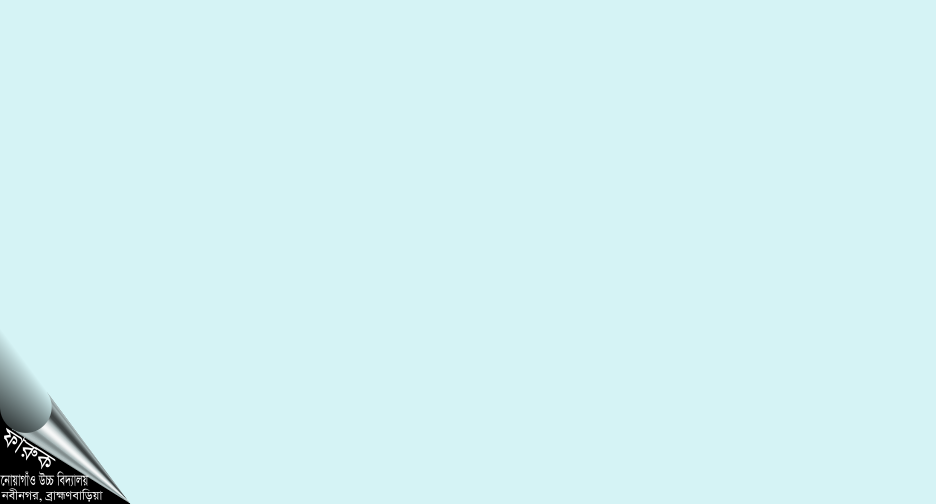 ধন্যবাদ
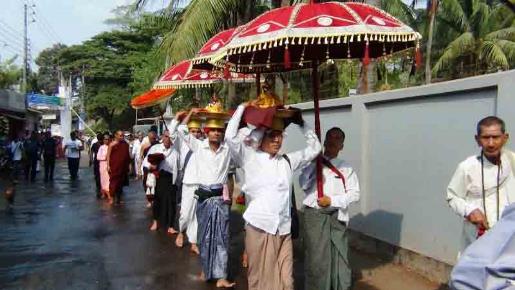 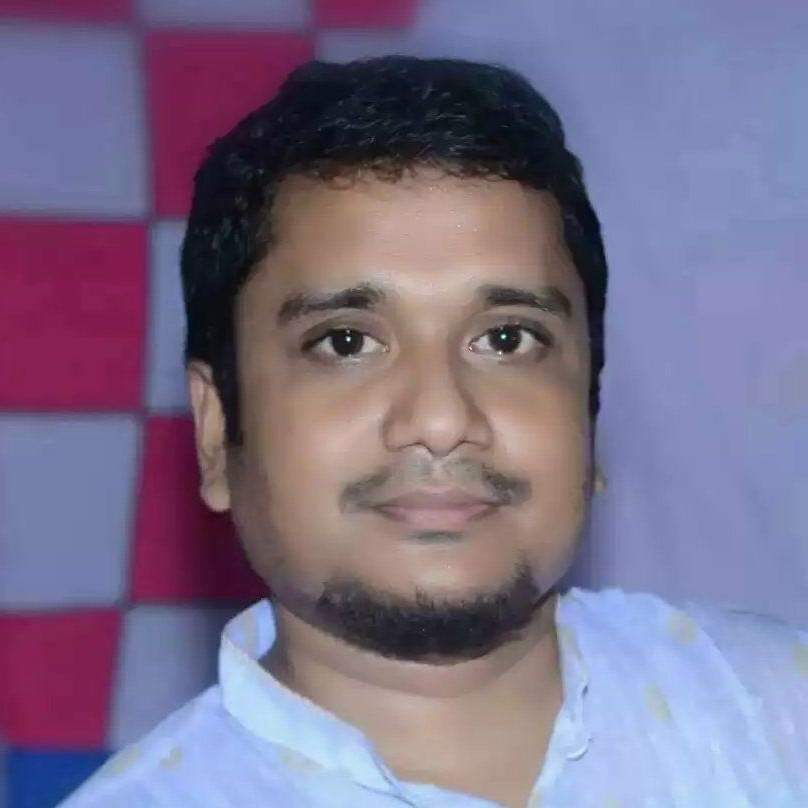 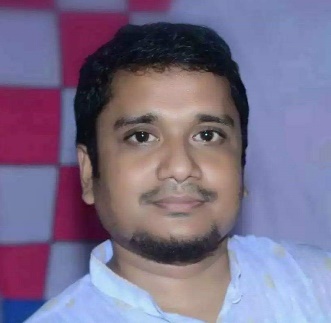